Bokslutsdialog    Kultur- och utbildningsnämnden 2022
Harald Ericsson, ordförande KUN

Gymnasiebehörigheten ochgymnasieexamen inom 3 år över riket
Elevenkät - ökad trygghet och studiero
Larmappar till skolpersonal
Budgetavvikelse -0,2 procent


Läslusten minskar
Sjunkande elevantal Dahlstiernska
Hög sjukfrånvaro under/efter pandemin
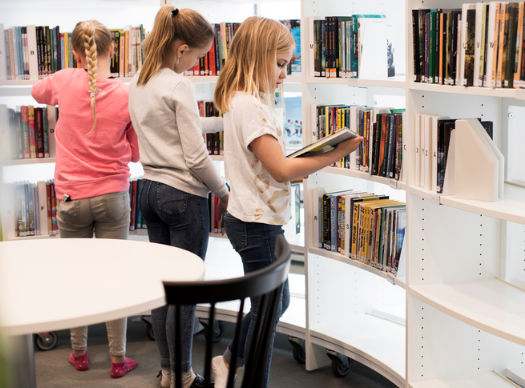 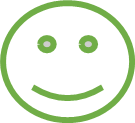 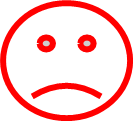 [Speaker Notes: Anpassa tiden
Ge möjlighet till frågor och dialog


Helhet och inte detaljer

Framtid/Vad vi ser bakom hörnet tar vi i budgetdialog]
Måluppfyllelse
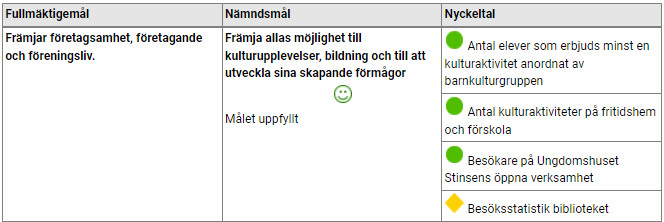 136 besökare i snitt under 2022, mål  100
46 638 besökare, mål 50 000
Måluppfyllelse
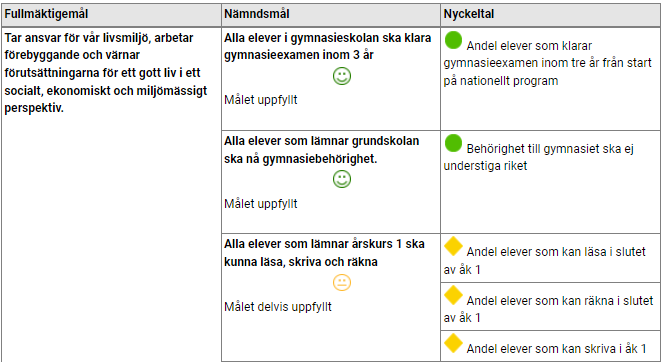 80%
86% / 85%
78 elever av 104
78 elever av 104
76 elever av 104
Måluppfyllelse
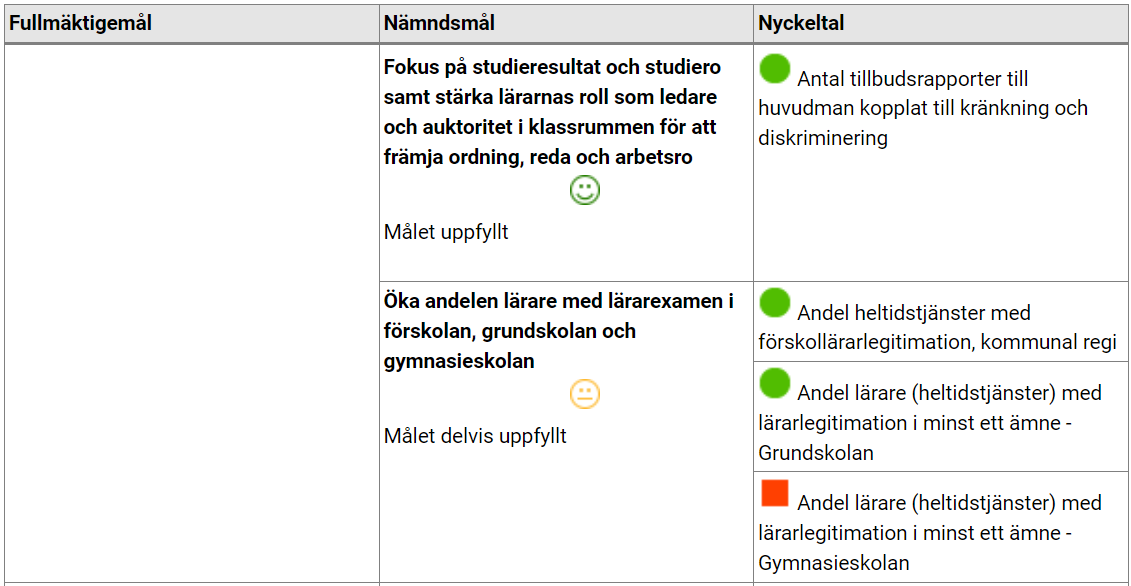 14 (16)
46 (40)
69 (71)
57 (61)
Måluppfyllelse
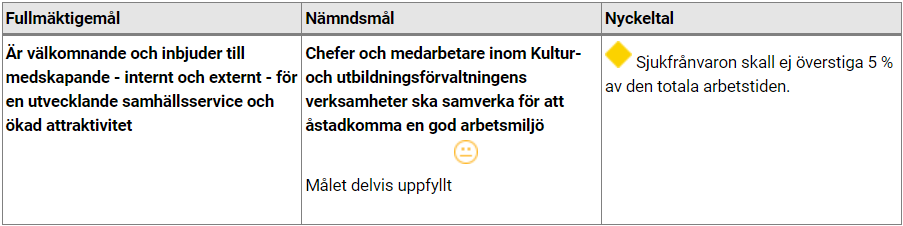 6,81% (7,11)
Måluppfyllelse grundskolan, gymnasiet och vuxenutbildning Mellerud - riket
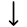 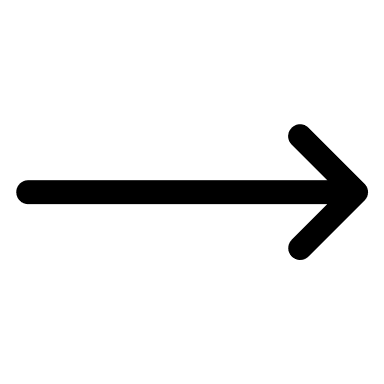 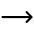 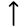 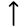 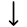 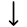 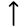 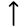 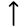 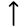 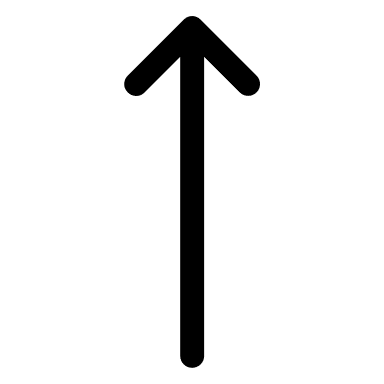 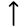 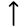 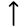 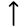 Exempel på pågående satsningar - läsning och språkutveckling 2022
Budget -22 Satsning på inköp av nya böcker
Lärare har informerat KUN om sin satsning på skönlitteratur i flera ämnen
Satsning på högläsning i åk 4-6 
Satsning skolbiblioteket Rådaskolan åk 7-9
Förskolepersonal har informerat KUN om högläsning och Polyglutt (3000 böcker på svenska och 68 språk)
Lärare har deltagit i läskonferens Stockholm
Kickoff i förskola och skola med inriktning läslust.
Författarbesök 4-9 och 7-9
Bokgåva till alla elever som börjar förskoleklass
Utveckla samarbetet mellan skola och bibliotek
Vi uppmärksammar och förbereder läslovet
Bokbuss besökt FSK fritidshem och skolor
Sommarboken 7-12 år
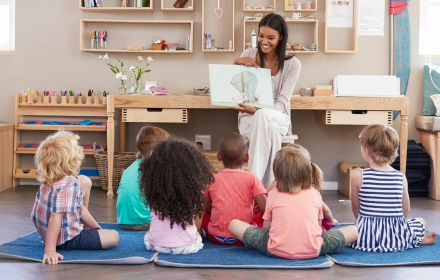 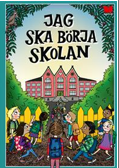 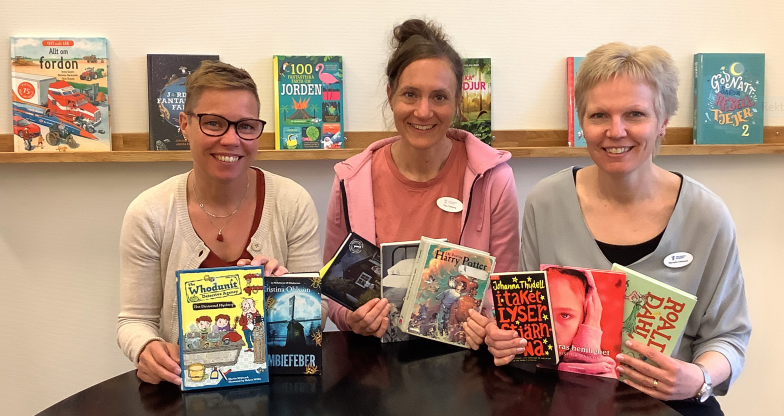 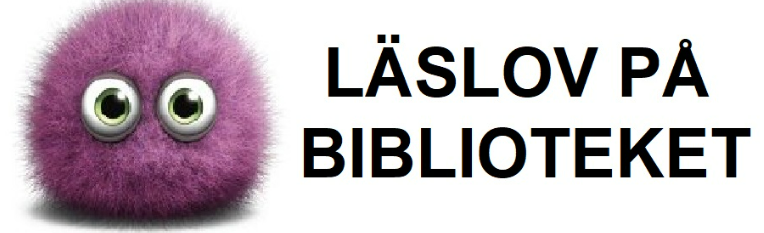 Redovisning av arbetsmiljömål
Kostnaden för kortidssjukfrånvaro ska minska
Åtgärder:  1. Rektor tar en tidig kontakt vid sjukskrivning och vid upprepad korttidsfrånvaro och genomför en rehabiliteringsutredning. 2. Rektor tillsammans med rehabsamordnaren i kommunen har täta och regelbundna avstämningar och följer upp den aktuella sjukfrånvaron och rehabiliteringsåtgärderna. 3. Insatser från företagshälsovård eller andra aktörer kopplas in i ett tidigare skede än tidigare. 4. Att i medarbetarsamtalen samt på arbetsplatsträffar diskutera arbetsbelastningen

Antalet tillbudsrapporter ska öka
Ekonomiskt utfall mot budget och prognoser
Kultur- och utbildningsnämndens resultat för 2022 är - 534 tkr, vilket motsvarar en avvikelse på -0,2% av nämndens budget. 
Prognos 2, 2022 prognosticerade –600 tkr.
Bokslut 2022 i tkr
Ekonomiskt utfall- per enhet
Ekonomiskt utfall- analys per verksamhet
Förskola
Totala förskoleverksamheten har ett överskott på 371 tkr, +0,7%. 
Kostnaden för IKE köp har minskat mot budget.
De förskolor som endast har två avdelningar har mindre underskott, då drift med endast två avdelningar minskar samordningsvinster för att klara bemanning mellan 06.30-18.30. 

Fritidshem
Verksamheten har ett överskott på 298 tkr, +2,7%. 
Verksamhetens intäkter har ökat.
Ekonomiskt utfall- analys
Grundskola med förskoleklass 
Total grundskola inkl. förskoleklass har ett underskott på -3,4 mkr, -3,4%.
Interkommunala ersättningar, undervisning och skolskjuts har ökade kostnader. Högre statsbidragsintäkt balanserar upp underskottet av undervisningskostnaden.
Fyra grundskolor går med underskott, varav Åsen har den största avvikelsen på -5,2%. Undervisningsresursen grundskolan visar på ett underskott på flera enheter. Lärartätheten varierar stort mellan skolenheterna F-6 från 7,8 - 12,7 elever/lärare. 
En extern utredning av skolorganisationen har föreslagit att minska antalet skolor i kommunen. Detta skulle medföra resursförstärkning till övriga skolor och en bättre möjlighet att klara skolans kompensatoriska uppdrag.
Gymnasieverksamheten
Gymnasieverksamhet har ett överskott mot budget +2 mkr, 5,1%. 
Lägre IKE kostnad mot budget och lägre skolskjutskostnad. Verksamheten har lägre statsbidragsintäkter.
Ekonomiskt utfall- analys
Grund och gymnasiesärskola 
Grund och gymnasiesärskola har ett överskott med 1 mkr. Mindre antal köpta platser och vakanser i bemanningen på grundsär.
Vuxenutbildning 
Vuxenutbildning underskott -662 tkr. Lägre intäkter än budgeterat. 
Kulturverksamhet, Stinsen samt administration
Underskott -110 tkr. Något högre lönekostnader än budget, Ex OB-ers.
Kulturbruket 
Överskott 351 tkr, Kulturbruket för med sig tidigare års avvikelser till nästa års budget.
Åtgärder för en minskad budgetavvikelse 2022
Minskat elevantal i grundsärskolan medförde att vakanta tjänster ej tillsattes.
Förvaltningen har uppmanat verksamheterna till att vara restriktiva vid vikarieanskaffnig  
Rektorer med budgetavvikelser träffar ekonom och förvaltningschef för extra uppföljning och råd för kring enhetens ekonomi
En ökad samordning kring lärartjänster mellan gymnasiet och vuxenutbildningen har skett under året.
En utredning av skolorganisationen har genomfördes 2022
Större händelser under året. ”Detta har vi gjort som vi är stolta över”
Högre andel behöriga elever med gymnasiebehörighet än riket 86%
Liten andel avhopp IM programmet
Högre andel elever som klarar gymnasieexamen inom tre år än riket 80%
Antalet kränkningar mellan elever har minskat under året. Störst förändringpå högstadiet och gymnasiet. 
Elevenkäten genomfördes i grundskolan och gymnasiet under maj 2022. Elevernas uppfattning av trygghet och trivsel på skolan är fortsatt hög i de lägre årskurserna och den har förbättrats tydligt bland de äldre eleverna.
Lärare har fått tillgång till en larmapp där man kan larma, kalla till hjälp om det uppstår ett väpnat hot eller våldssituation på skolan.
Ett viktigt fokusområde under året har varit att öka barn och elevers läslust.
Effektivitetsindex förskola 2021Effektivitetsindex är en sammanvägning av kvalitetsindex och resursindex för förskola. Kvalitetsindex och resursindex är normaliserade så att alla kommunernas värden placeras på en skala från 0 till 100 där 0 är sämst och 100 är bäst
Mellerud 93
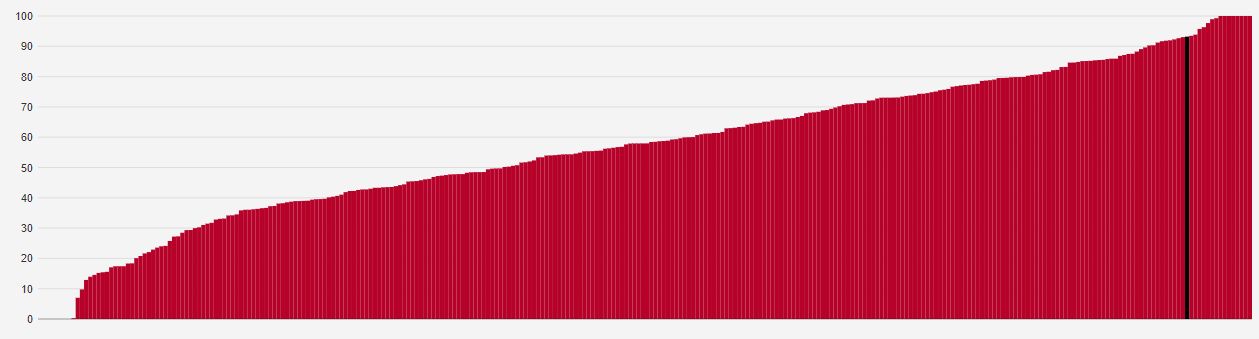 Effektivitetsindex grundskola F-9 2021Effektivitetsindex är en sammanvägning av kvalitetsindex och resursindex för kommunal grundskola F-9. Kvalitetsindex och resursindex är normaliserade så att alla kommunernas värden placeras på en skala från 0 till 100 där 0 är sämst och 100 är bäst
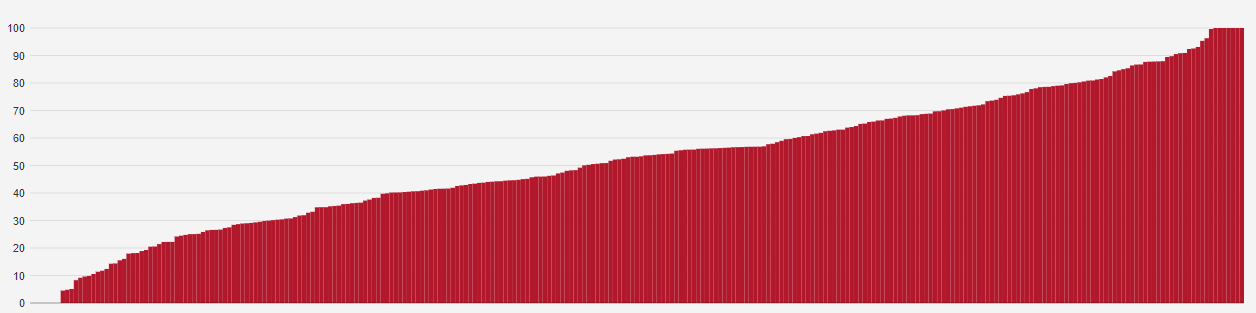 Mellerud 70
Förutsättningar för 2023. Ekonomiskt läge, måluppfyllelse, hot och möjligheter
Melleruds kommun ska samverka genom avtal med minst två andra kommunerom planering, dimensionering och erbjudande av utbildning i ett primärt samverkansområde. Vilka kommuner som blir avtalspartners bestäms under 2023.
Många skolenheter medför budgetkompensation – utredning genomförd
Stort antal förskolebarn i kommunen börjar skolan i augusti.
Uppstart av grupp med inriktning träningsskola för yngre elever på Nordalsskolanfrån och med höstterminen 2023.
Inför 2023 finns en osäkerhet kring statsbidrag. Skolmiljarden upphör, likvärdighetsbidraget minskar troligtvis ytterligare likaså etableringsersättningen.
Fortsatt satsning på att öka elevers läslust för en ökad måluppfyllelse i alla ämnen.
Prioritera det kompensatoriska uppdraget för att uppväga skillnader i elevernas förutsättningar.